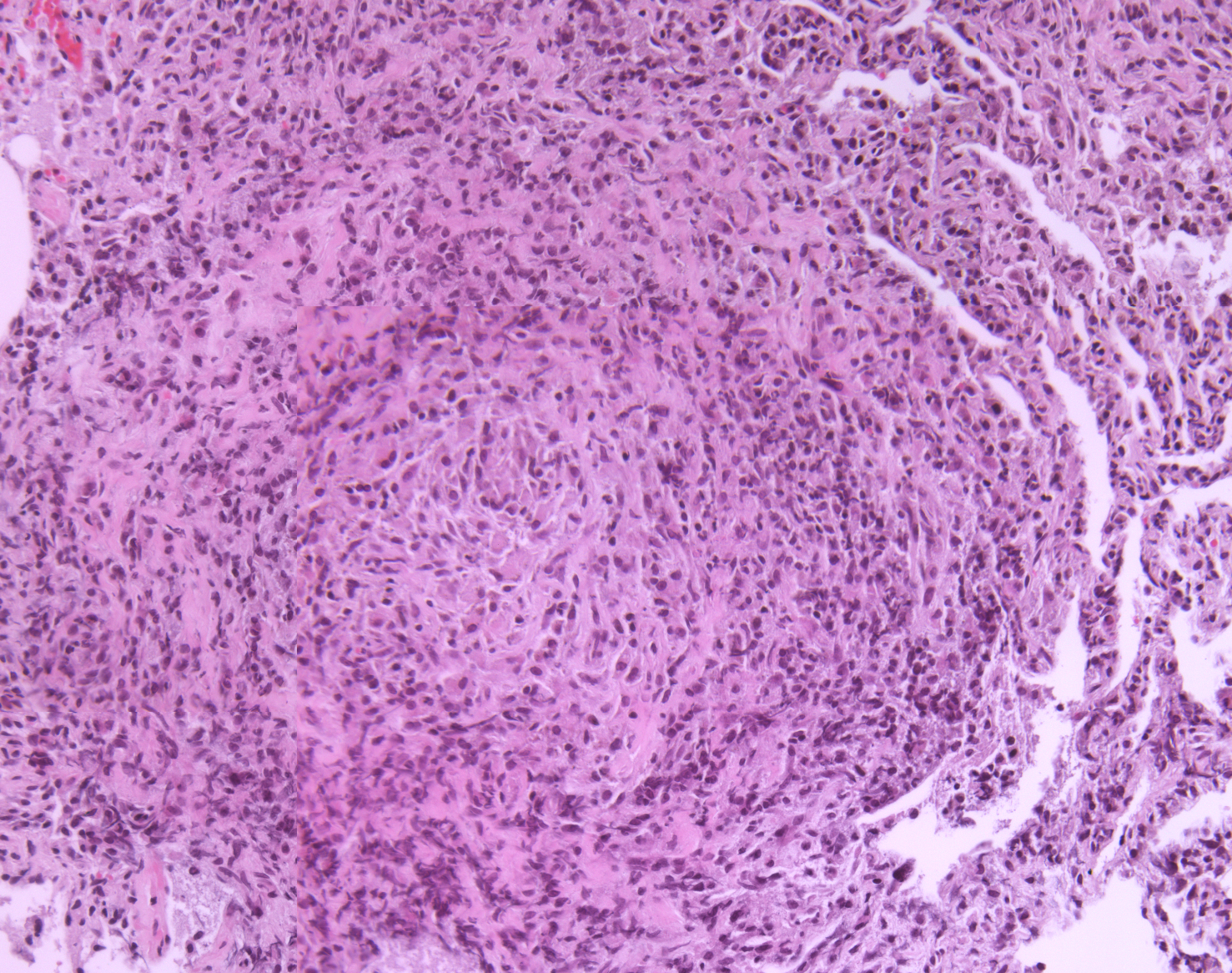 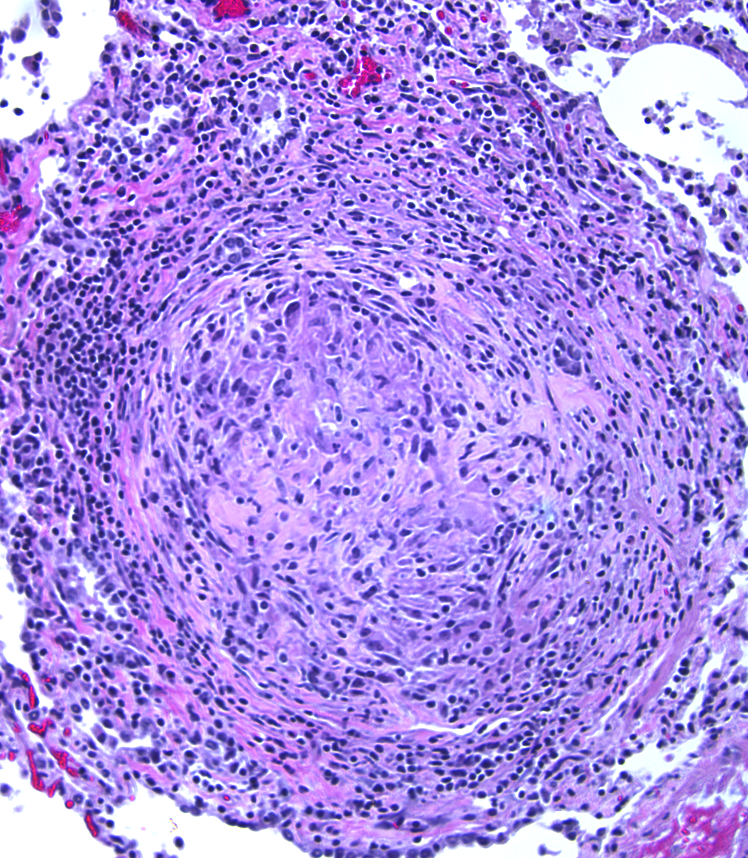 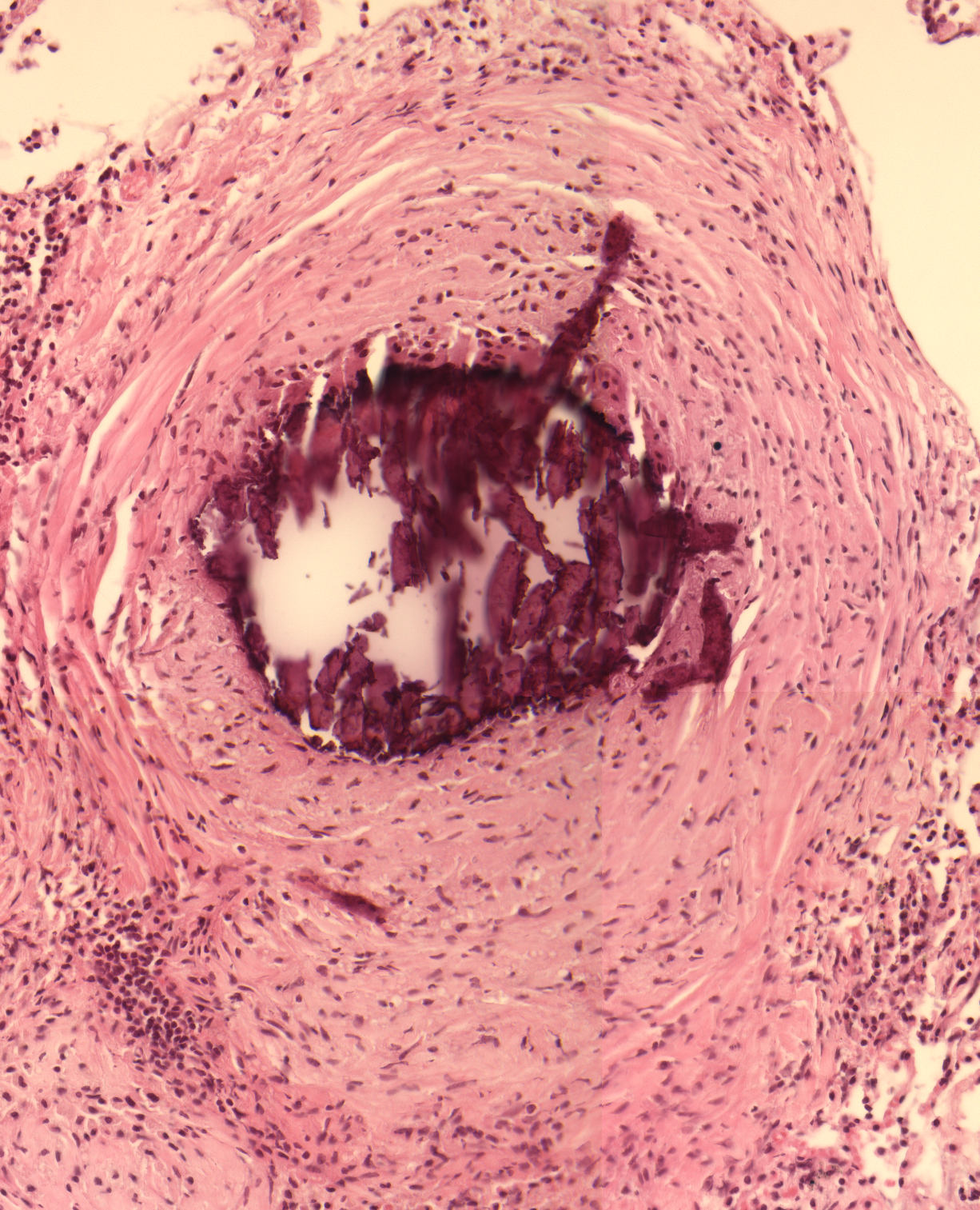 [Speaker Notes: H and E stains. If you do the animation, in order the granulomas are: active disease (non necrotic), one month drug treatment (healing), two month drug treatment (fibrocalcific)]
[Speaker Notes: Summary of types of granulomas found per each animal. This was just a mini rotation project at the time, so I only did one monkey per group. There were four granulomas for active control, 21 for one month, and seven for two month.]
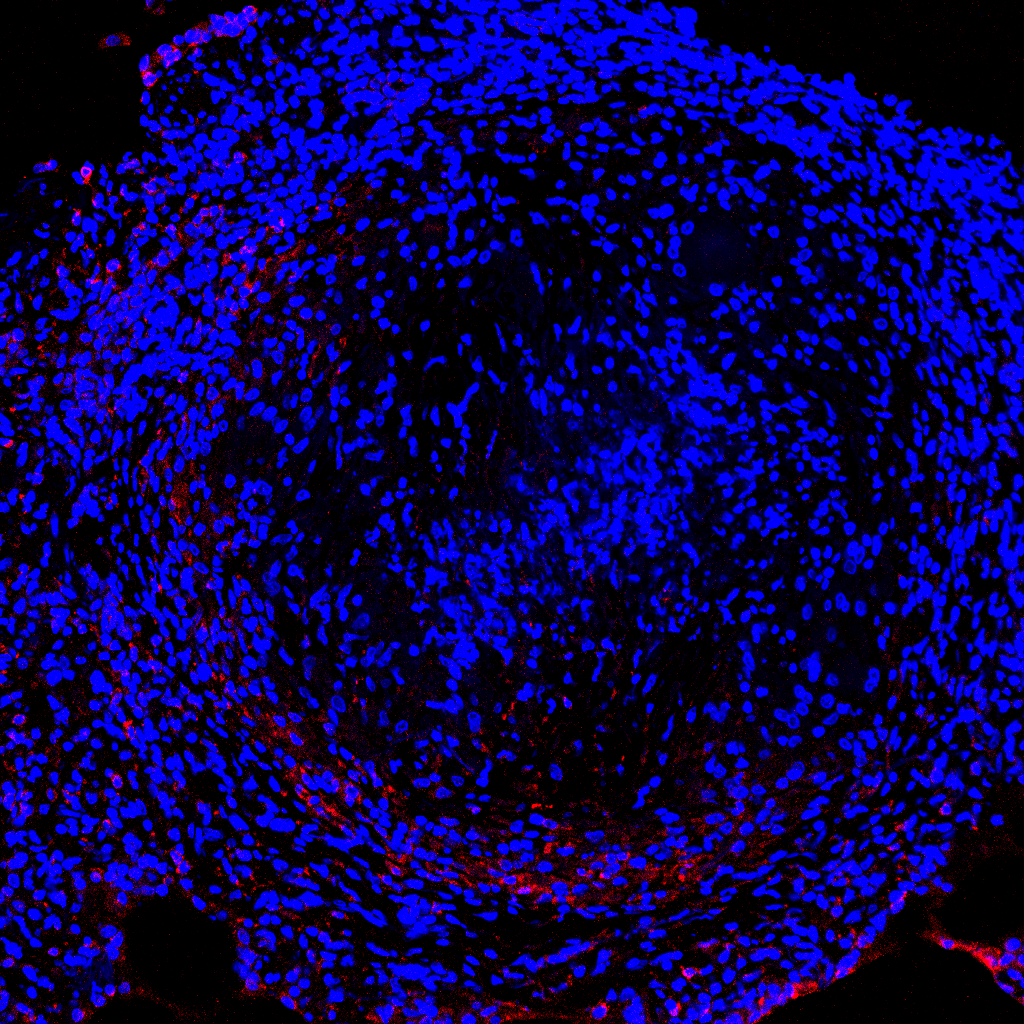 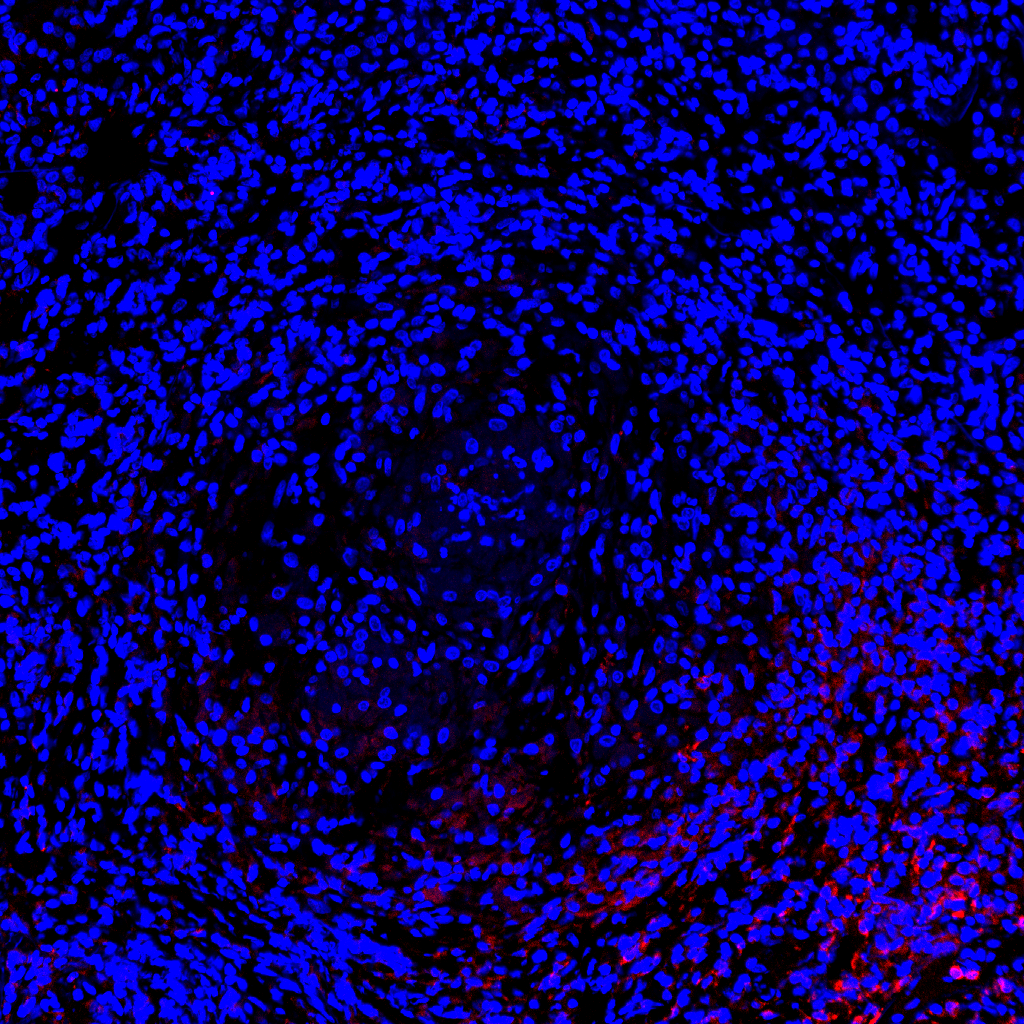 DAPI
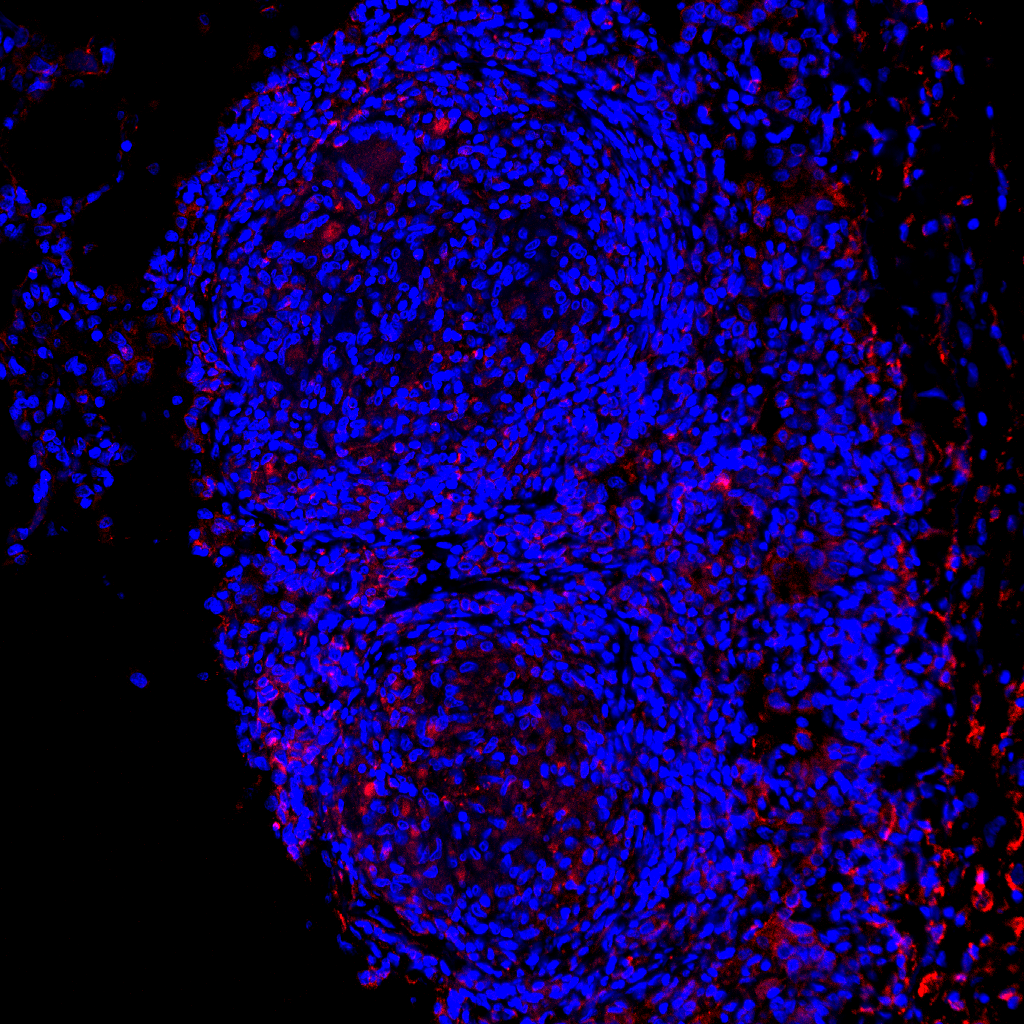 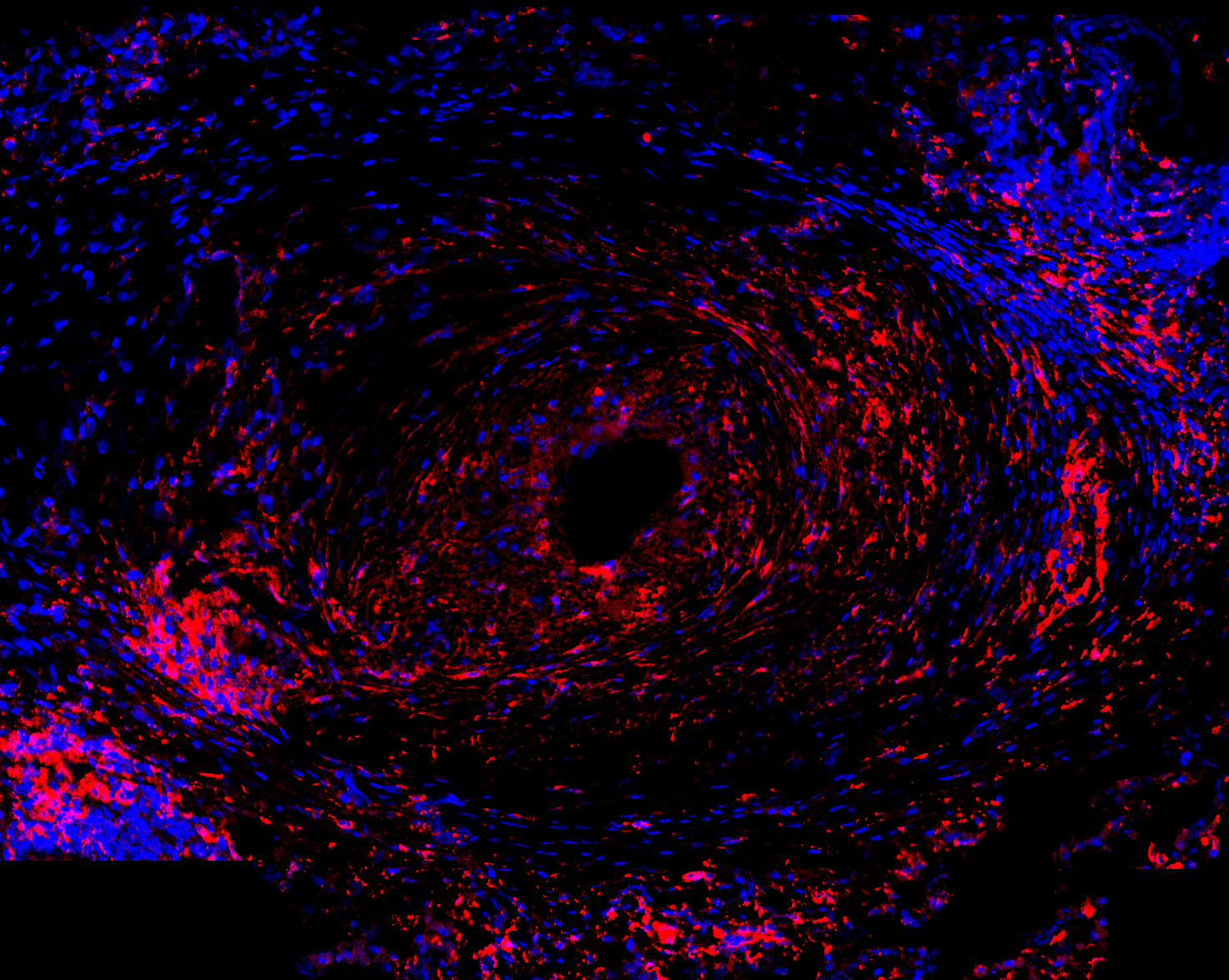 CD163
[Speaker Notes: CD163 is red
Dapi is blue
Caseous
Non-necrotic
Healing
fibrocalcific]
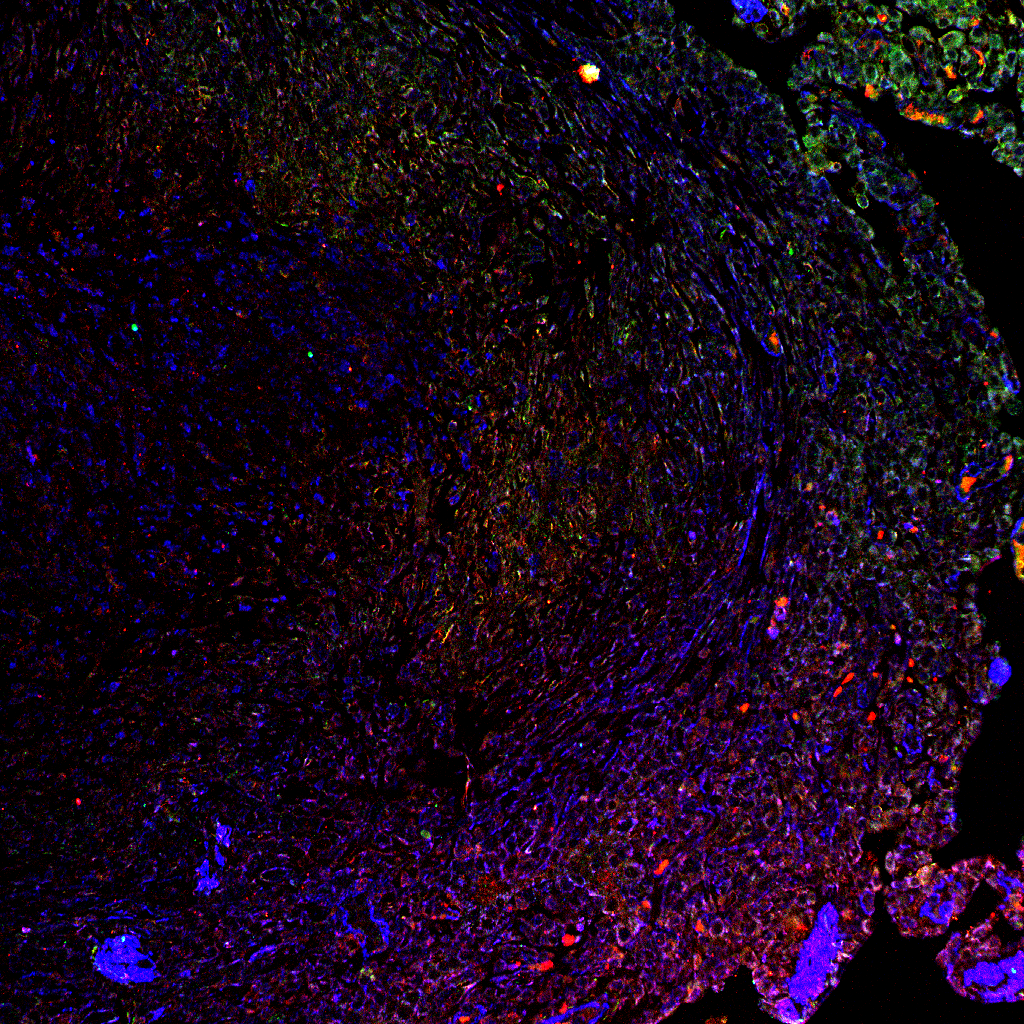 aSMA
Active TGFb
Latent TGFb
[Speaker Notes: Caseous TGFß and aSMA pictures
Blue is aSMA
Red is active TGFb
Green is latent TGFb]
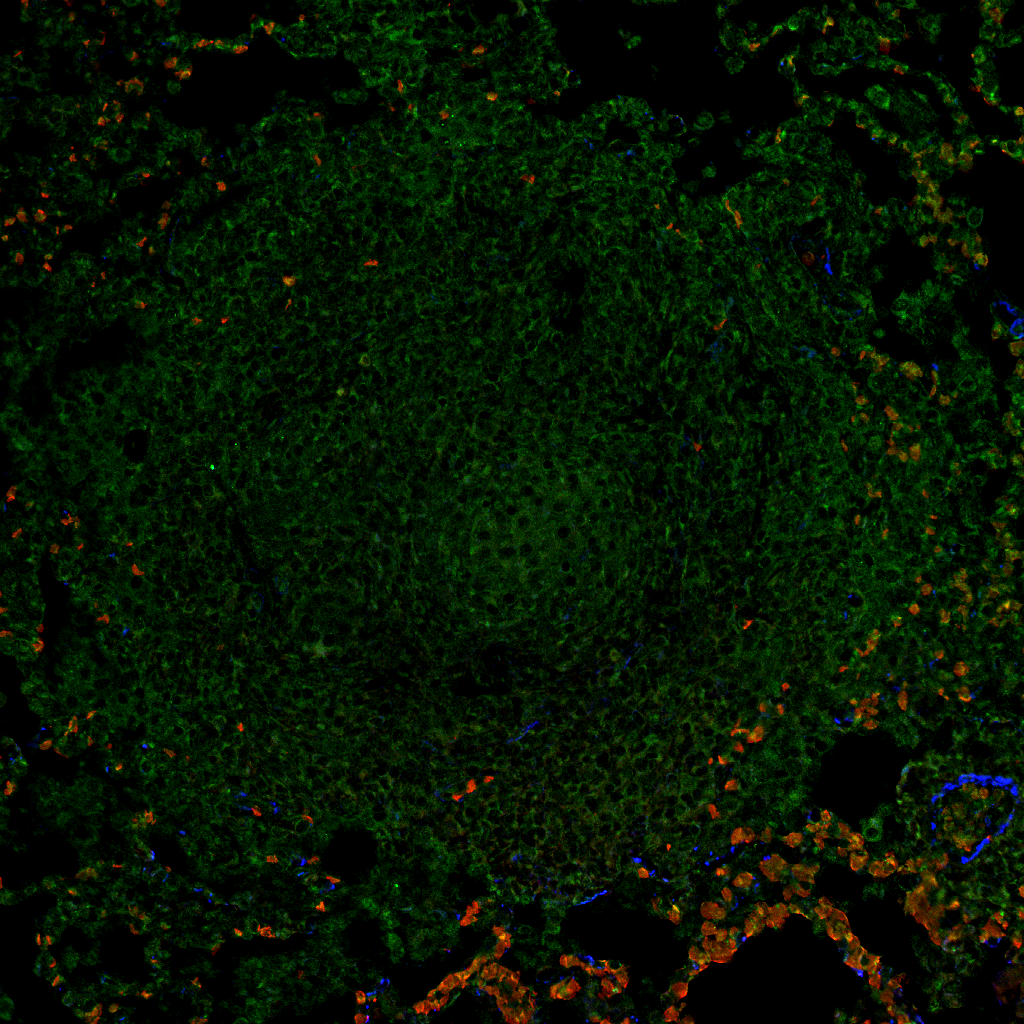 aSMA
Active TGFb
Latent TGFb
[Speaker Notes: Non-necrotizing TGFß and aSMA pictures
Blue is aSMA
Red is active TGFb
Green is latent TGFb]
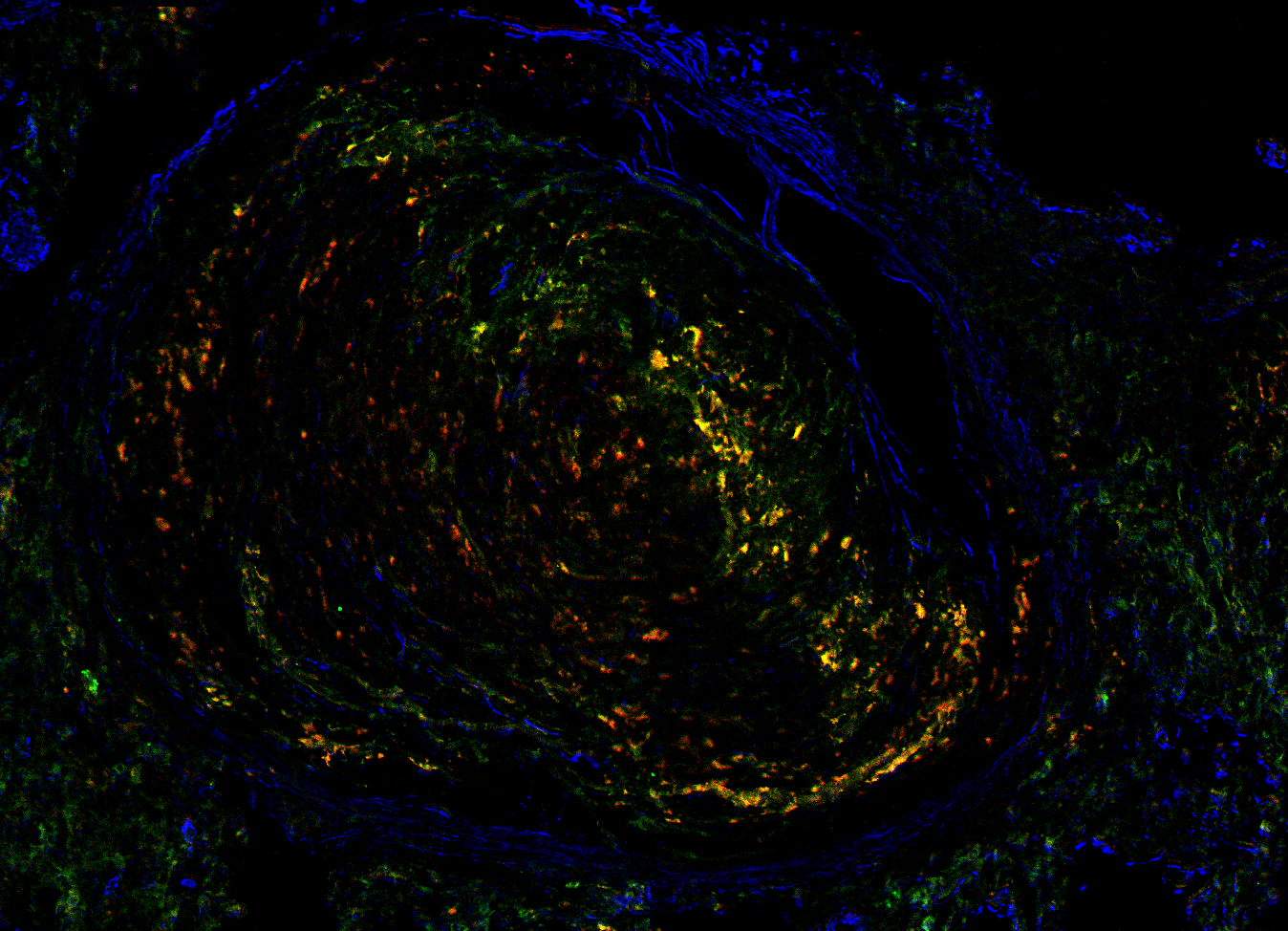 aSMA
Active TGFb
Latent TGFb
[Speaker Notes: Late healing TGFß and aSMA
Blue is aSMA
Red is active TGFb
Green is latent TGFb]
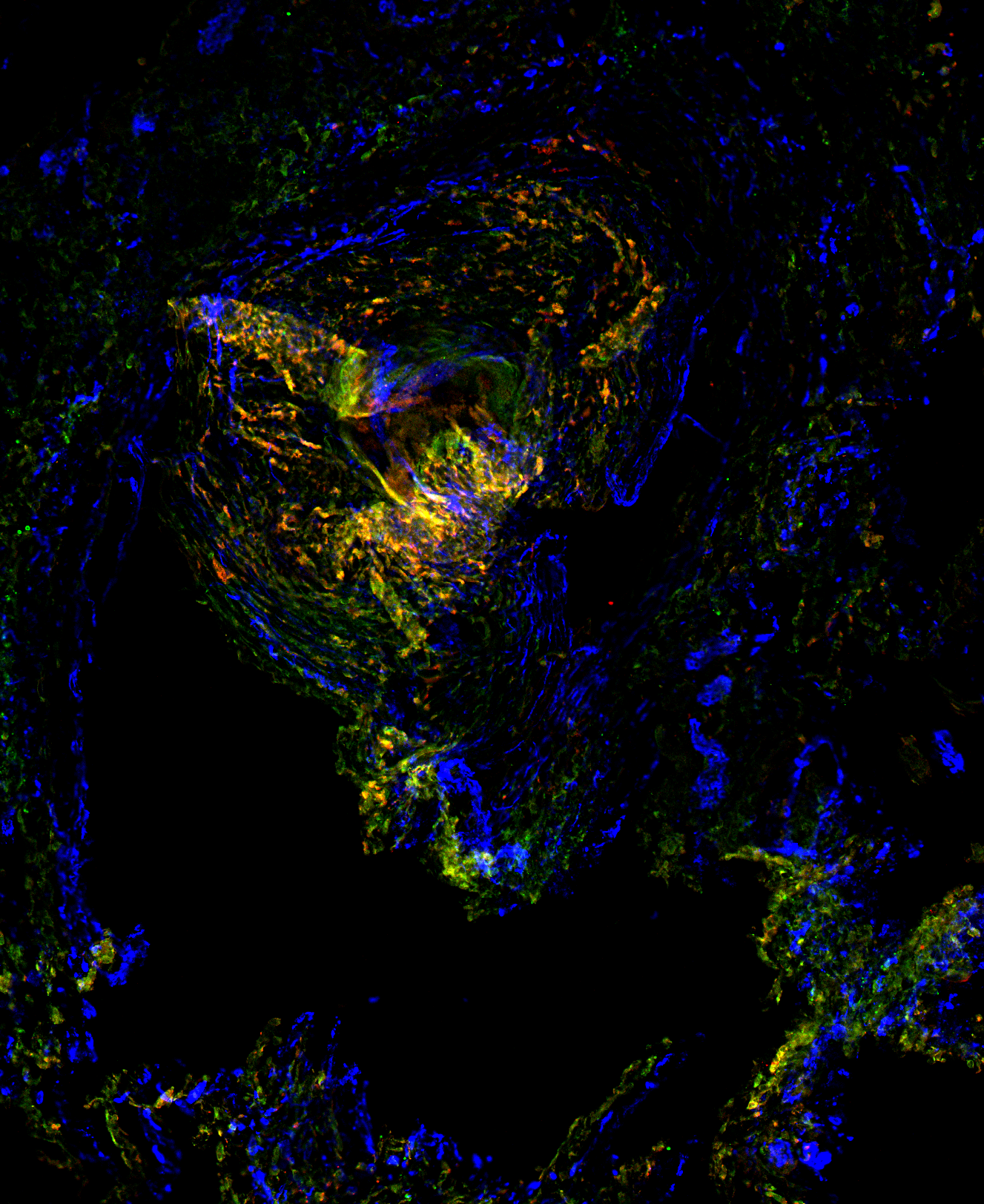 aSMA
Active TGFb
Latent TGFb
[Speaker Notes: Fibrocalcific TGFß and aSMA
Blue is aSMA
Red is active TGFb
Green is latent TGFb]
Caseous
Non-necrotic
Caseous
Non-necrotic
Drug treatment
Fibrosis
Healed/FC
Active TGFß
Healing
Latent TGFß
[Speaker Notes: Get rid of transparent parts add stars]